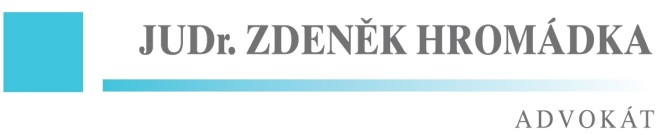 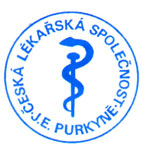 www. iadvokat.eu
Zdravotnické informace a údaje pohledem právní praxe
60. výroční sjezd českých a slovenských revmatologů
JUDr. Zdeněk Hromádka, advokát
Rašínova 522, 760 01 Zlín
www.iadvokat.eu
info@iadvokat.eu
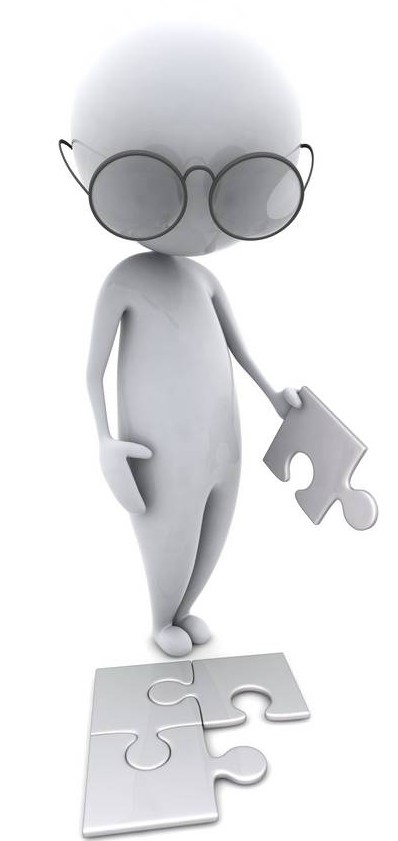 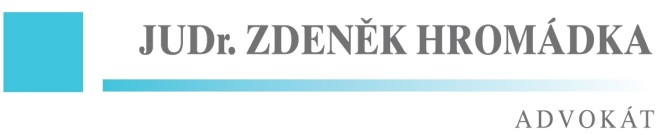 www. iadvokat.eu
„Vigilantibus iura scripta sunt.“
Zákony jsou psány pro bdělé
Právo přeje bdělým
Nechť si každý střeží svá práva
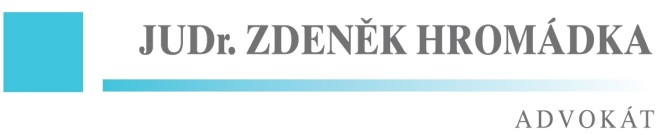 www. iadvokat.eu
Úvod
LÉKAŘ - odborník na medicínu! (…i právo?)
PRÁVNÍK
znalost a aplikace právních pravidel
znalost a um předvídat rizika a chránit proti nim lékaře/zdravotnická zařízení/…
				
ÚLOHY PRÁVNÍKA	
Právní podpora
Záštita
Komunikátor
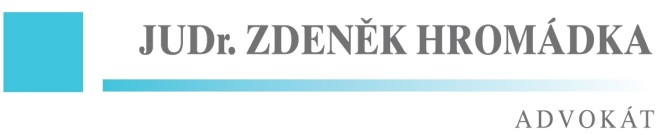 www. iadvokat.eu
Přehled právní úpravy
Listina základních práv a svobod (čl. 10)
Zákon č. 89/2012, občanský zákoník (§ 3) 
Zákon č. 101/2000 Sb., o ochraně osobních údajů
Zákon č. 372/2011 Sb., o zdravotních službách
Evropská úmluva o ochraně lidských práv a základních svobod  (č. 209/1992 Sb.) – čl. 8
Úmluva o lidských právech a biomedicíně (č. 96/2001 Sb.m.s.) – čl. 10
Vyhláška o zdravotnické dokumentaci (č. 98/2012 Sb.)
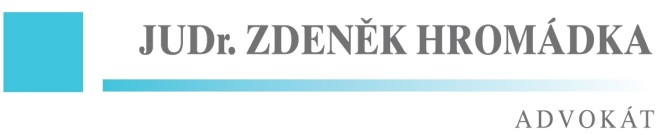 www. iadvokat.eu
Nakládání se zdravotnickou dokumentací
Základní povinnosti poskytovatele při nakládání se zdravotnickou dokumentací:

I. Povinnost chránit údaje obsažené ve zdravotnické dokumentaci, povinnost vést a uchovávat zdravotnickou dokumentaci

II. Povinnost poskytovat údaje ve zdravotnické dokumentaci pouze a v rozsahu stanoveném zákonem – oprávnění k nahlížení do zdravotnické dokumentace, pořizování výpisů a kopií (§ 65 a násl. zák. č. 372/2011 Sb.)
	-  při poskytování údajů vždy obezřetný přístup s ohledem na povinnost ochrany údajů 
	Doporučení: minimalizovat rozsah sdělení pouze na povinné údaje 
III. Co se děje se zdravotnickou dokumentaci při ukončení poskytování zdravotních služeb 
	- úmrtí lékaře 	- možnost pokračování provozu ordinace, je-li v rodině další lékař (§27 zákona o zdravotních službách)
		- jinak dokumentaci převezme krajský úřad, dále distribuuje novým lékařům podle rozhodnutí pacientů

	- rozhodnutí lékaře o převodu praxe jinému lékaři (poskytovateli) 
		- oznámení lékaře aspoň 60 dnů předem v ordinaci, na webu, na úřední desce obce a kraje
		- v oznámení uvést, komu bude ordinace převedena (nabyvatel)
		- protokolární předání zdrav. dokumentace nabyvateli
	 Vsuvka „off topic“ – další výhoda provozování ordinace jako s.r.o.

	- rozhodnutí lékaře o ukončení praxe bez jejího převodu
		- předat zdrav. dokumentaci se soupisem krajskému úřadu
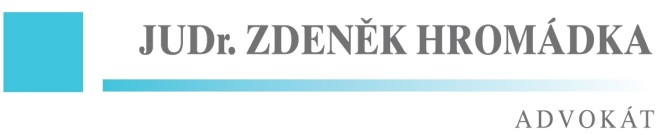 www. iadvokat.eu
Pacient a zdravotnická dokumentace
Práva pacienta ve vztahu ke zdravotnické dokumentaci 
a) 	právo v přítomnosti zdravotnického pracovníka nahlížet do své zdravotnické dokumentace				
b) 	právo na pořízení výpisů, opisů nebo kopií dokumentů uvedených ve zdravotnické dokumentaci
c)	právo určit osobu, která může být informována o jeho zdravotním stavu, nebo vyslovit zákaz podávání těchto informací jakékoliv osobě; pacient může určení osoby nebo vyslovení zákazu kdykoliv odvolat.

Jediná výjimka z nahlížení a pořizování si výpisů a kopií ze zdravotnické dokumentace (pacient nesmí vidět):
U záznamů autorizovaných psychologických metod a popisu léčby psychoterapeutickými prostředky – lze jen v rozsahu záznamu popisu  příznaků onemocnění, diagnózy, popisu terapeutického přístupu a interpretace výsledků testů
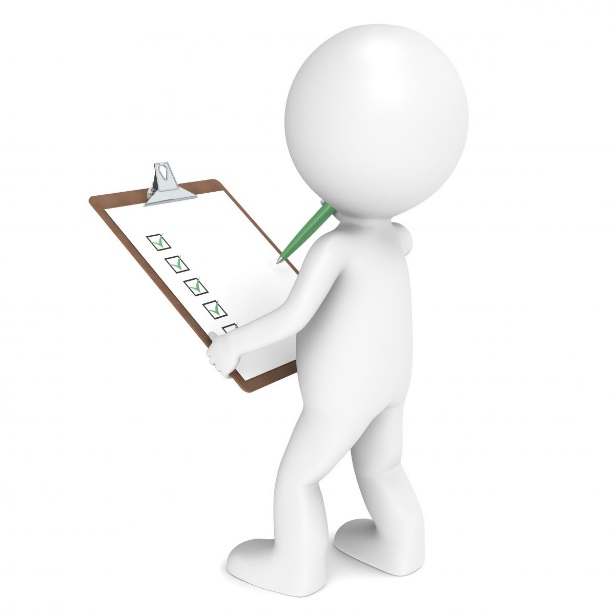 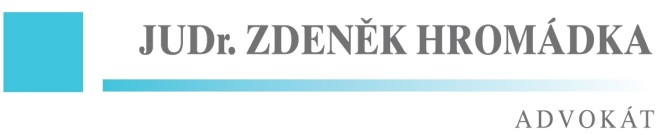 www. iadvokat.eu
Originál zdravotnické dokumentace zůstává u poskytovatele
Povinnost poskytovatele zaznamenat každé nahlédnutí do zdravotnické dokumentace nebo pořízení opisů, výpisů, kopií (vyjma nahlédnutí např. ošetřujícího lékaře či studenta medicíny - § 66 odst. 6 (věta první) zák. o zdr. službách 
Oprávnění poskytovatele omezit přístup do zdravotnické dokumentace  zákonným zástupcům (§ 67 zák. o zdrav. službách) 
Lze-li vyvodit podezření na zneužívání nebo týrání pacienta nebo ohrožování jeho zdravého vývoje
Přístup lze omezit pouze ve vztahu k informacím, z nichž vyplývají skutečnosti zneužívání nebo týrání pacienta
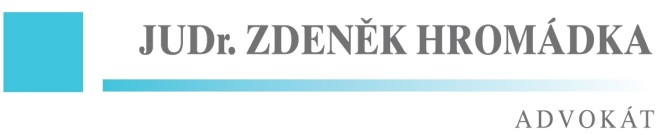 www. iadvokat.eu
Praktické příklady
Praktický postup u nahlížení do dokumentace žijícího pacienta: žádost pacienta nebo jím určené osoby – pacient nebo jím určená osoba se osobně dostaví – ověření totožnosti – nahlédnutí, pořízení výpisů nebo kopií vlastními silami – na žádost pořídí kopie poskytovatel zdravotních služeb do 30 dnů – osobní převzetí kopií pacientem nebo jím pověřenou osobou po ověření totožnosti
opatrnost vždy na prvním místě, jde o citlivé údaje, konzervativní přístup
dcera chce nahlédnout do zdravotnické dokumentace svého otce, ten jí ovšem za svého života vyslovil zákaz sdělování informací o svém zdravotním stavu 
Osoby blízké zemřelému pacientovi, popřípadě další osoby určené pacientem, mají právo na informace o zdravotním stavu pacienta, který zemřel, a informace o výsledku pitvy, byla-li provedena, včetně práva nahlížet do zdravotnické dokumentace vedené o jeho osobě nebo do jiných zápisů vztahujících se k jeho zdravotnímu stavu a pořizovat z nich výpisy nebo jejich kopie. 
Pokud zemřelý pacient za svého života vyslovil zákaz sdělovat informace o svém zdravotním stavu určitým osobám blízkým, lze informaci těmto osobám podat pouze v případě, že je to v zájmu ochrany jejich zdraví nebo ochrany zdraví další osoby, a to pouze v nezbytném rozsahu.
advokát manžela žádá lékaře o informace o povaze a intenzitě úrazu manželky
Nikdy bez výslovného souhlasu manželky – Vaší pacientky
okresní správa sociálního zabezpečení – žádá o sdělení důvodu úrazu pacientky
Nahlížet bez souhlasu pacienta mohou pouze zdravotničtí pracovníci příslušní podle jiných právních předpisů k posuzování zdravotního stavu pro účely sociálního zabezpečení, zejména nemocenského nebo důchodového pojištění, státní sociální podpory, zaměstnanosti, sociálně-právní ochrany dětí, sociálních služeb a pomoci v hmotné nouzi,
uklízečka, technický personál – zamezit přístup ke zdravotnické dokumentaci, vhodná současně i dohoda o mlčenlivosti
sestřička v ordinaci na „záskok“ – zdravotnický pracovník, tedy má ze zákona povinnost mlčenlivosti
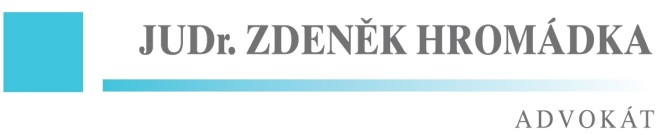 www. iadvokat.eu
Interakce lékaře a znalce z pohledu zdravotnické dokumentace a nahlížení do ní
Znalec má oprávnění k nahlížení do zdravotnické dokumentace bez souhlasu pacienta dle zákonem stanovených podmínek (§ 65 odst. 2   písm. i/ zák. o zdravotních službách)
Do zdravotnické dokumentace vedené o pacientovi mohou bez jeho souhlasu nahlížet, 
jestliže je to v zájmu pacienta nebo jestliže je to potřebné pro účely vyplývající ze zákona o zdravotních službách nebo jiných právních předpisů, 
a to v nezbytném rozsahu, 
soudní znalci ve zdravotnických oborech a osoby se způsobilostí k výkonu zdravotnického povolání, které byly pověřeny vypracováním znaleckého posudku znaleckým ústavem, poskytovatelem nebo zdravotnickým pracovníkem, v rozsahu nezbytném pro vypracování znaleckého posudku 
pro potřebu trestního řízení 
nebo pro řízení před soudem podle jiných právních předpisů
Znalec musí své oprávnění prokázat – usnesením soudu, pověřením
poskytovatele nebo zdravotnického pracovníka.
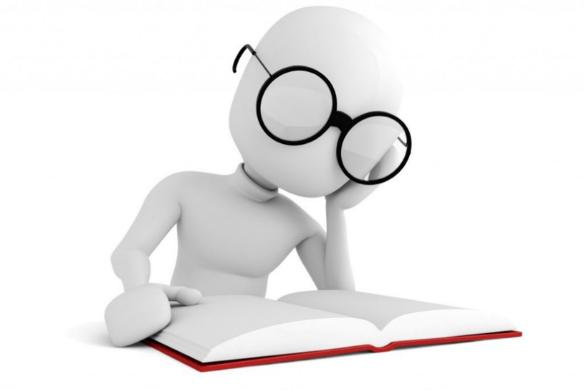 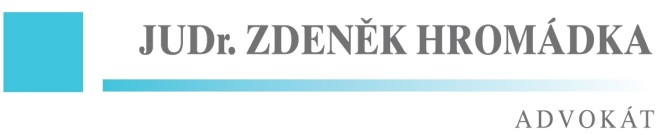 www. iadvokat.eu
Význam zdravotnické dokumentace při obraně proti stížnostem pacientů
Klíčový důkaz – pečlivost se vyplácí
Interakce s dalšími poskytovateli – princip „Každý kope sám za sebe“
Dokazování v civilním a trestním řízení
Zdravotnická dokumentace jako klíčový podklad pro řešení odborných otázek - znalecké posudky, výslechy znalců

Co dělat při obdržení žádosti Policie ČR o poskytnutí informací či kopií ze zdravotnické dokumentace (součinnost pro účely trestního řízení)
Policista musí předložit souhlas pacienta nebo osoby blízké zemřelému pacientovi
Pokud takový souhlas nepředloží, musí předložit souhlas soudce – na základě takového souhlasu soudce lze kopie či informace ze zdravotnické dokumentace předat
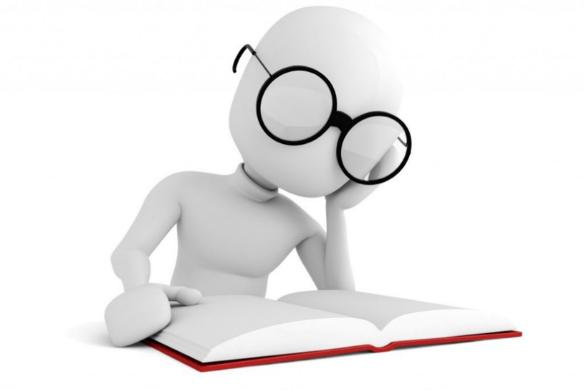 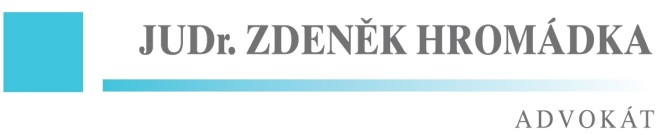 www. iadvokat.eu
Povinnost mlčenlivosti v soudním řízení(úprava v § 51 zákona č. 372/2011 Sb., o zdravotních službách)
Lékař jako obžalovaný v trestním řízení / žalovaný v civilním řízení - za porušení povinné mlčenlivosti se nepovažuje:
„sdělování údajů nebo jiných skutečností poskytovatelem v nezbytném rozsahu pro ochranu vlastních práv v trestním řízení, občanskoprávním řízení, rozhodčím řízení a ve správním řízení nebo sdělování skutečností soudu nebo jinému orgánu, je-li předmětem řízení před soudem nebo jiným orgánem spor mezi poskytovatelem, popřípadě jeho zaměstnancem, a pacientem nebo jinou osobou uplatňující práva na náhradu škody nebo ochranu osobnosti v souvislosti s poskytováním zdravotních služeb; 
v této souvislosti je poskytovatel oprávněn předat soudnímu znalci, znaleckému ústavu, komoře nebo odborníkovi, kterého si zvolí, též kopii zdravotnické dokumentace vedené o pacientovi za účelem vypracování znaleckého nebo odborného posudku vyžádaného obhajobou, nebo účastníkem v občanském soudním řízení…“

Lékař jako svědek – nutné zproštění povinnosti mlčenlivosti pacientem
Lékař jako znalec
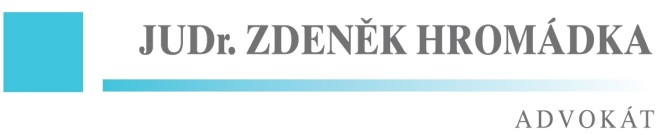 www. iadvokat.eu
Následky porušení povinností
Odpovědnost za škodu a za nehmotnou újmu způsobenou zásahem do osobnostních práv

Pokuty za správní delikty 
Porušení povinností při nakládání se zdravotnickou dokumentací
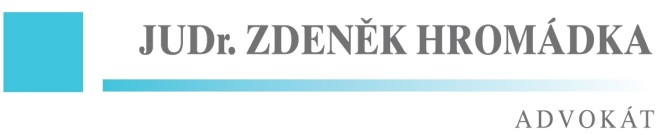 www. iadvokat.eu
Děkuji Vám za pozornost a přeji Vám mnoho úspěchů ve Vaší práci
JUDr. Zdeněk Hromádka, advokát
Rašínova 522, 760 01 Zlín
www.iadvokat.eu
info@iadvokat.eu